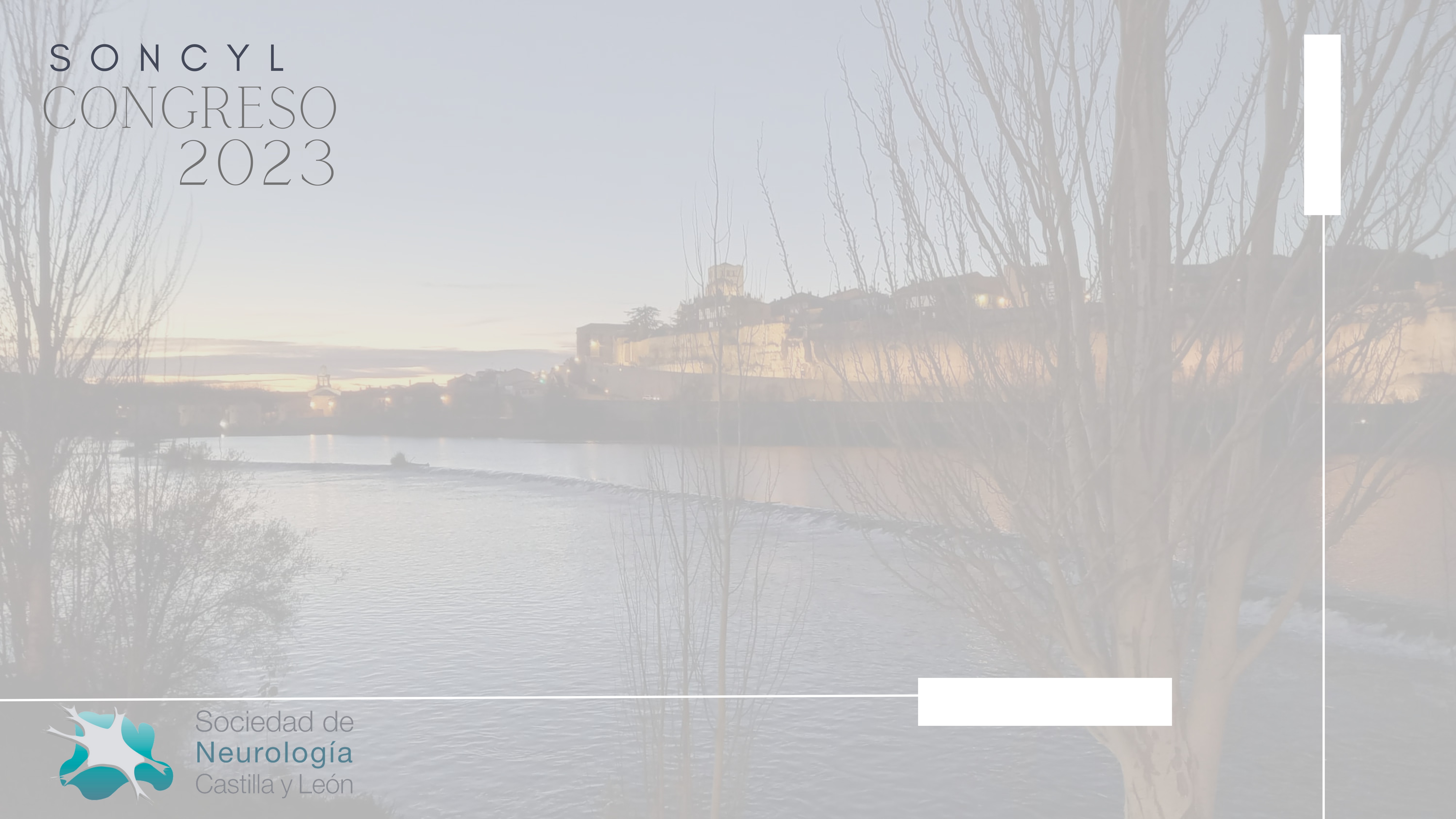 TÍTULO DE LA COMUNICACIÓN
AUTOR
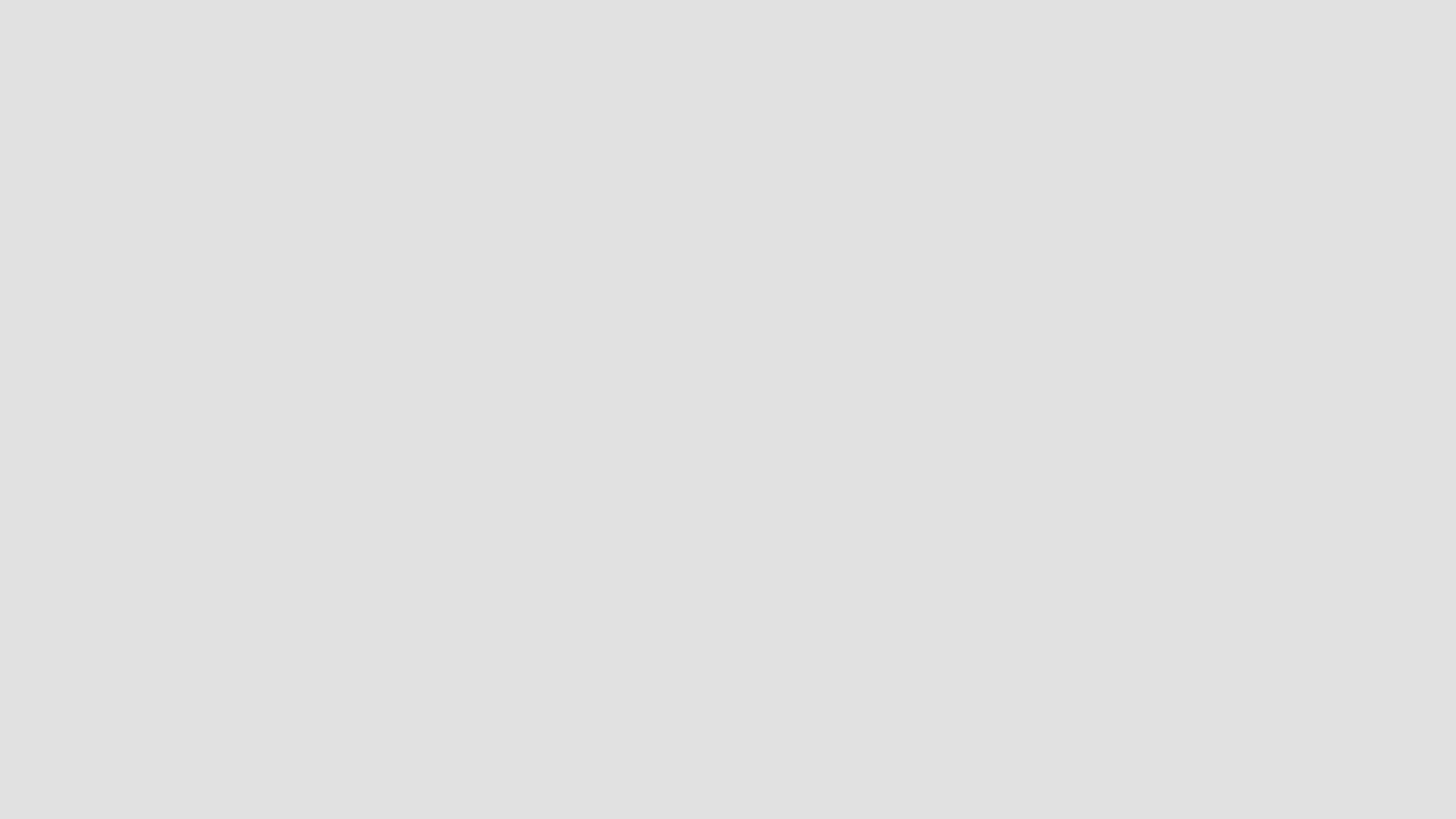